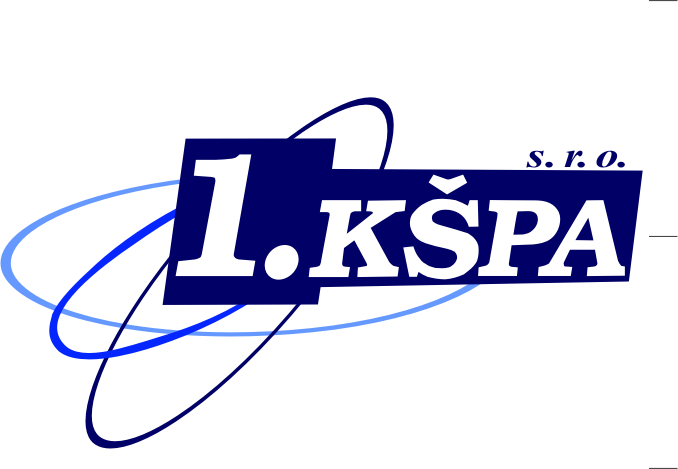 1. KŠPA Kladno, s. r. o., Holandská 2531, 272 01 Kladno, www.1kspa.cz
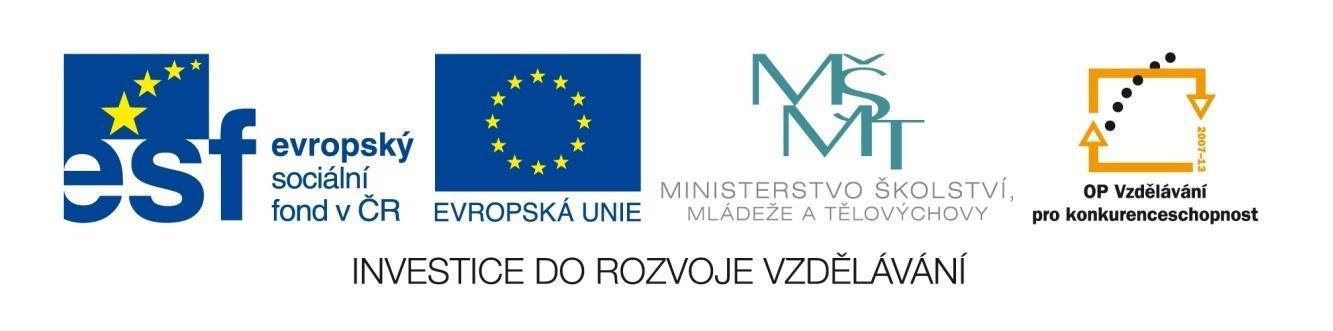 Tento výukový materiál vznikl v rámci Operačního programu Vzdělávání pro konkurenceschopnost
Předložky, spojky, částice, citoslovce
Předložky
Prepozice – vyjadřují pády podstatných jmen a jejich vztah k jiným slovům
Neohebný slovní druh
Neplnovýznamové
Předložky - dělení
Předložky vlastní – původní – nikdy nebyly jiným slovním druhem – s, z, v, k, do, na, pod, nad, při, u, aj
Předložky nevlastní – nepůvodní – vznikly ustrnutím předložky ve spojení s podstatným jménem (kvůli, navzdory)
Složité předložkové výrazy – vznikly z příslovečných spojení (v souladu s, bez ohledu na)
Předložky - dělení
Pojí se s různými pády
Pouze s jedním se pojí většina předložek – např. s 2.pádem (od, do, u, bez) se 3. pádem (k, kvůli, proti), se 4. pádem (pro, přes, mimo), se 6.pádem (při)
Se dvěma pády – např. se 4. a 6.pádem (v, po, o, na), se 4. a 7.p.(před, nad, pod, mezi)
Se třemi pády –např. 2., 4., 7.p (za)
Spojky
Konjukce – spojují slova a věty 
Neohebný slovní druh
Neplnovýznamové
Spojky - dělení
Souřadicí – vyjadřují následující poměry:
Slučovací – a,i, ani, jak-tak, ani-ani, apod.
Stupňovací – ba, dokonce, nejen – ale i, apod.
Odporovací – ale, však, avšak, naopak, nýbrž, apod.
Vylučovací – nebo, či, anebo, buď – anebo, apod.
Vysvětlovací – a proto, a tudíž, a tak, totiž, apod.
Spojky - dělení
Podřadicí – vyjadřují závislost vět nebo větných členů, mohou vyjadřovat:
Příčinu – protože, poněvadž, jelikož, apod.
Podmínku – kdyby, když, jestli, apod.
Účel – aby
Účinek – až, tak, takže, tak-že, až tak-že, apod.
Přípustku – i když, třebaže, ačkoliv, apod.
Částice
Partikule – neohebný slovný druh
Neplnovýznamový a nesamostatný
Vyjadřují postoj mluvčího k obsahu věty
Např.  Ale to je mi překvapení. Ať se ti to podaří apod.
Citoslovce
Interjekce – neohebný slovní druh
Vyjadřují:
Nálady – ach, aha, fuj, chacha, apod.
Zvuky a hlasy – haf. Mňau, ti tak
Vůli – hyje, pr, hop
Použité zdroje
MAŠKOVÁ DANUŠE. Český jazyk - přehled středoškolského učiva. Třebíč: Petra Velanová, 2005, ISBN 80-902571-5-1.
Materiály jsou určeny pro bezplatné používání pro potřeby výuky a vzdělávání na všech typech škol a školských zařízení. Jakékoli další využití podléhá autorskému zákonu.
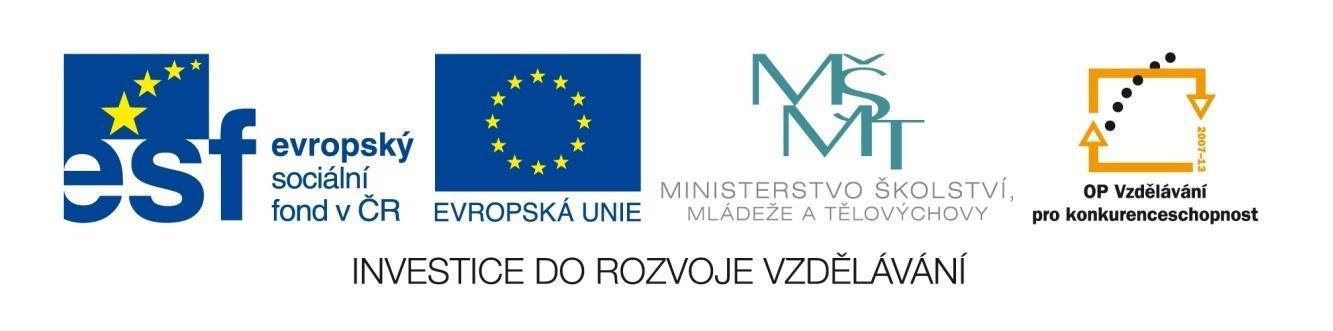